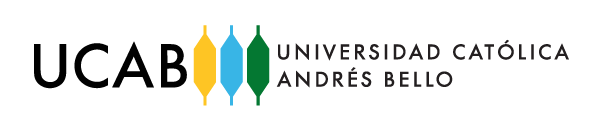 CAPÍTULO VIIESTRATEGIAS COMUNICACIONALES
Prof. Belkis Camacaro
Capítulo VIIEstrategias Comunicacionales
Este capítulo es solamente para aquellos TFC que tengan propuesta, y el esquema de este capítulo es el siguiente: Presentación, objetivos (de la propuesta no del TFC), justificación, fundamentación, estructura de la propuesta (estrategias, plan de acción, duración, responsables, recursos) y estudio de factibilidad (que dependiendo del tema deberá referirse a los aspectos legal, sociocultural, académico, socioeconómico, técnico y financiero), entre otros.
2